ELIZABETABAVARSKA- SISSI
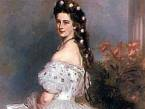 OSNOVNI PODATKI
Rojena: 24. decembra
     1837
Vladanje: 24. april 1854
      – 10. september 1898
Kronanje: 8. junij 1867
Smrt: 10. septembra 1898
Soprog:Franc Jožef 1.
Poznamo jo tudi pod 
     vzdevkom Sissi, nemško pa
     kot Elisabeth Amalie 
     Eugenie.                                                 Elizabeta
ELIZABETINO OTROŠTVO
Rojena:24. decembra 
v Münchnu
Bila je četrti otrok 
    Maksimilijana Bavarskega
    in princese Ludovike
    Bavarske.
Kot otrok je bila
    zelo radoživa deklica, 
   rada je šla z očetom na
   lov in se učila jahanja.
Elizabeta v otroštvu
ZAKON
Zaročila sta se septembra 1853, poročila pa 24. aprila 1854.
V teh 8. mesecih so Elizabeto naučili francoščine, seznanili so jo z vedenjem, navadami na dvoru…
Franc Jožef l. naj bi se poročil z Elizabetino starejšo sestro Ludvikovo.
Franca pa je bolj privlačila 15 letna Sissi.
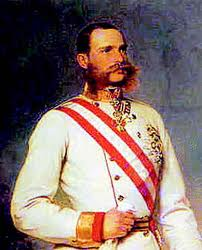 Zakonca                                    Franc Jožef l.
NJUNI OTROCI
Elizabeta in Jožef sta imela štiri otroke: Zofijo, Gizelo, Marijo Valerijo in prestolonaslednika Rudolfa.
 Zofija je umrla pri dveh letih in takrat so se odnosi med parom začeli spreminjati.
Leta 1889 (Elizabeta je imela 51 let) pa ju je doletela še ena nesreča, saj je njun sin Rudolf naredil samomor.
Sisi je zapadla v veliko depresijo in njeno zdravje se je poslabšalo.
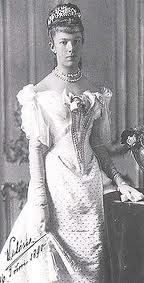 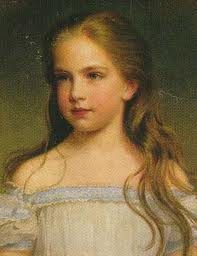 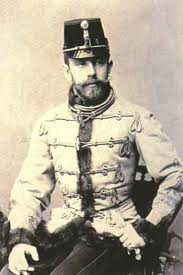 VLADANJE
Elizabeta je bila okronana 8. junija 1867 na Madžarskem.
Postala je avstrijska cesarica.
In tudi tudi Madžarska kraljica.




Sissi
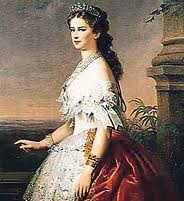 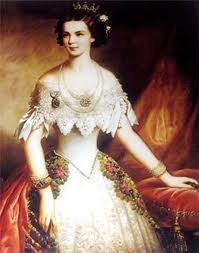 OBLAČILA
Elizabeta je nosila razkošna oblačila…
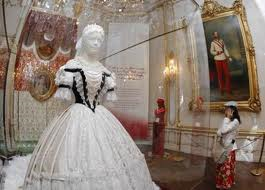 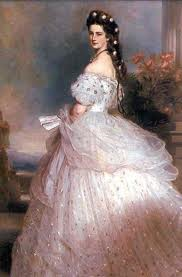 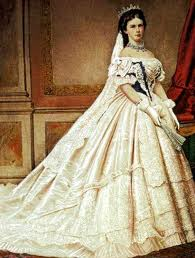 SMRT
Na poti v pristanišče je proti Elizabeti planil moški in jo podrl na tla
Njena spremljevalka je mislila da je cesarici slabo od padca
Kmalu so ugotovili, da jo je njen napadalec Luigi Lucheni zabodel
Elizabeti ni bilo več pomoči
Umrla je 10. septembra 1898






    krsta cesarice
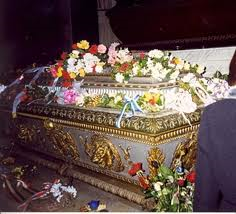 VIRI in LITERATURA
Internet: Elizabeta Bavarska Sissi http://sl.wikipedia.org/wiki/Elizabeta_Bavarska
Knjiga: Pohl Walter, Vocelka Karl, HABSBURŽANI: ZGODOVINA EVROPSKE RODBINE, Ljubljana: Mladinska knjiga, 1994
KONEC